California’s Budget Situation
2019 CSMA Fall Conference
November 7, 2019
General Fund Condition Summary
1
How the 2019-20 Budget Package Allocates a $21.5 Billion Surplus
2
Debt and Liability Payments
3
How Recently Enacted Budgets Have Allocated the Available Surplus
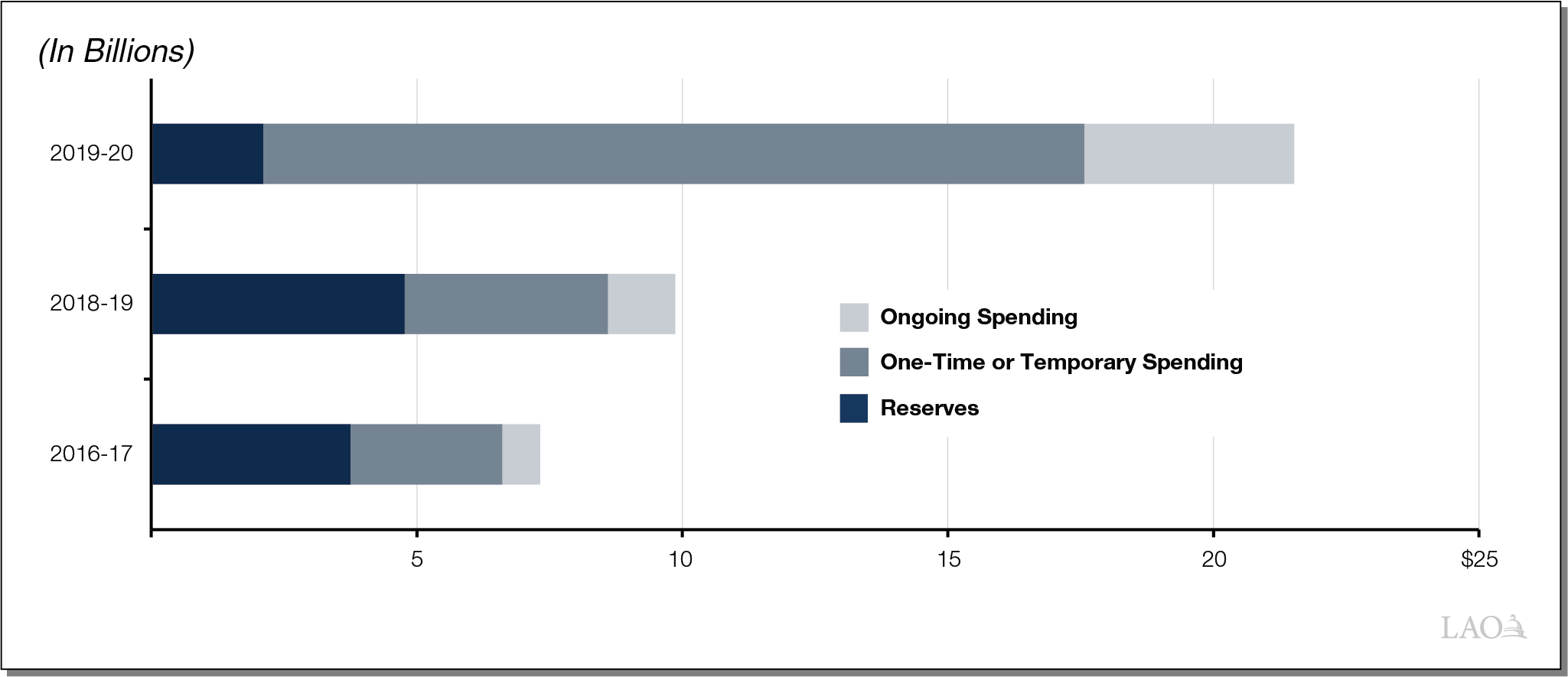 4
Major Programmatic Spending
5
$1.7 Billion in Program SpendingSubject to Suspension
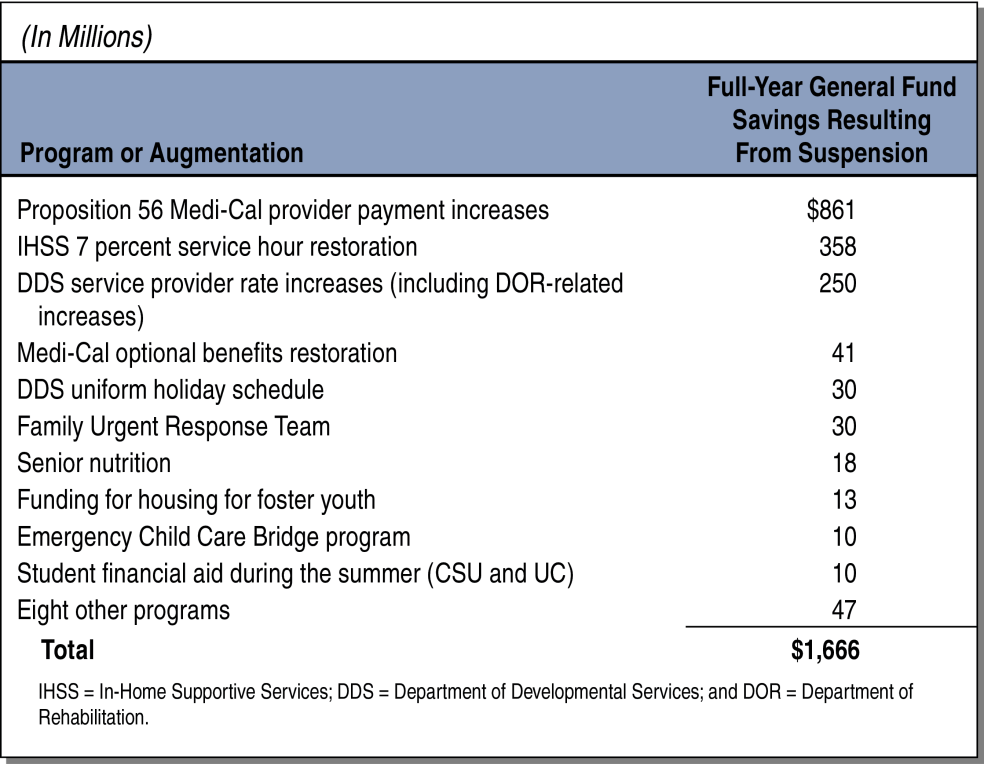 6
7